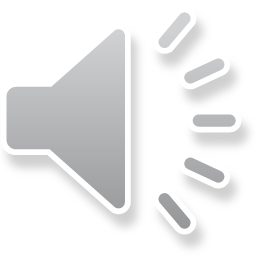 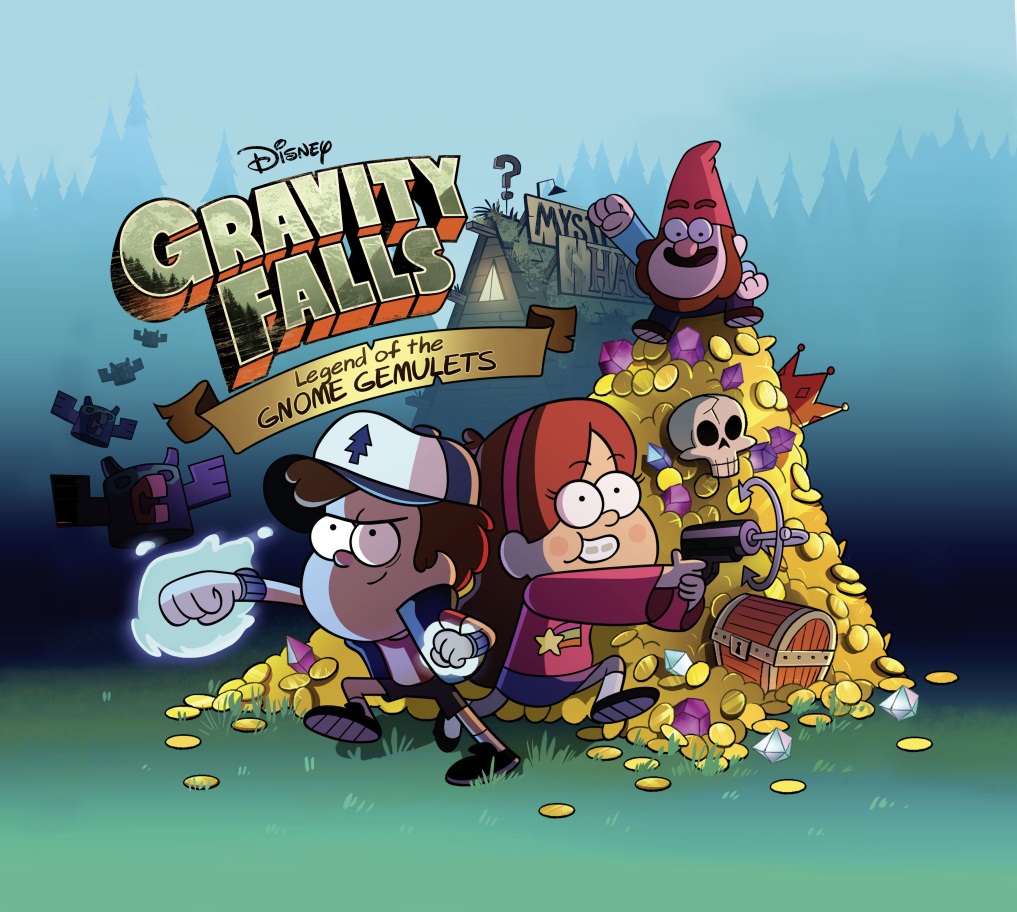 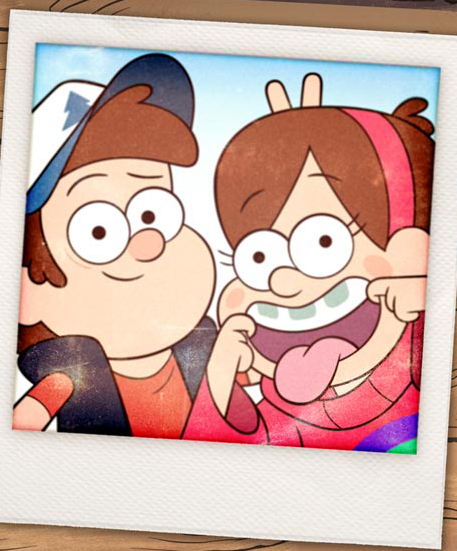 教材版本: 人教版 必修一
课文:  Unit 1  Friendship
单位: 华南师范大学外文学院
作者: 林欣
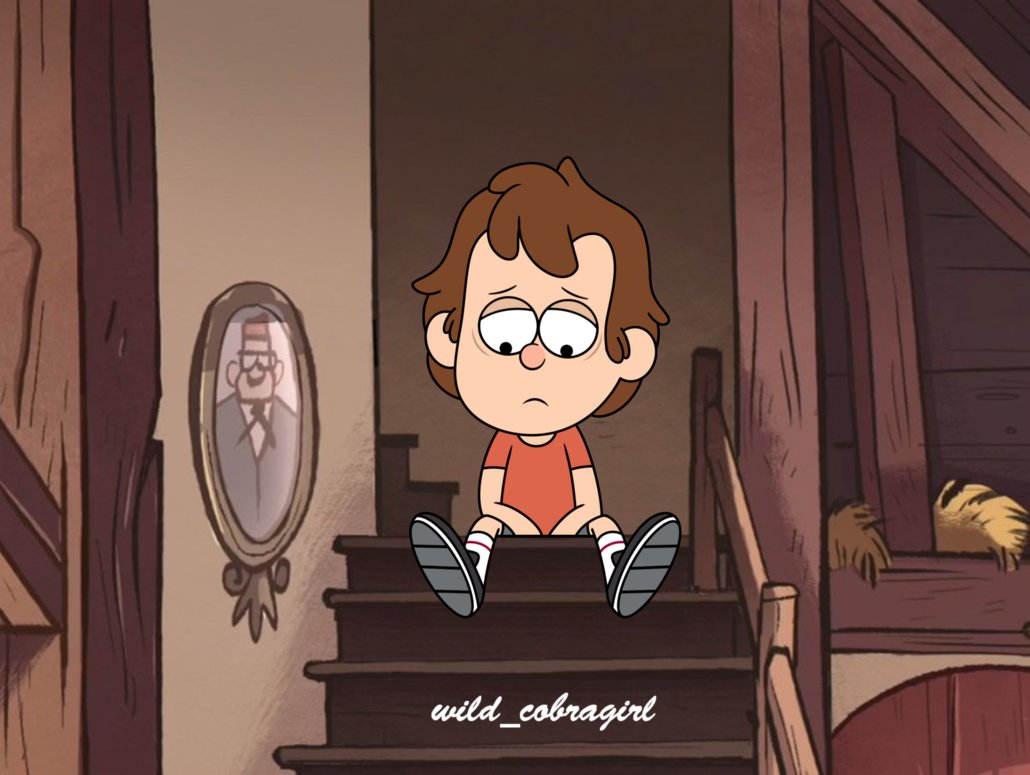 There's a moment in this journey that I gave up
My boots just couldn't walk another mile
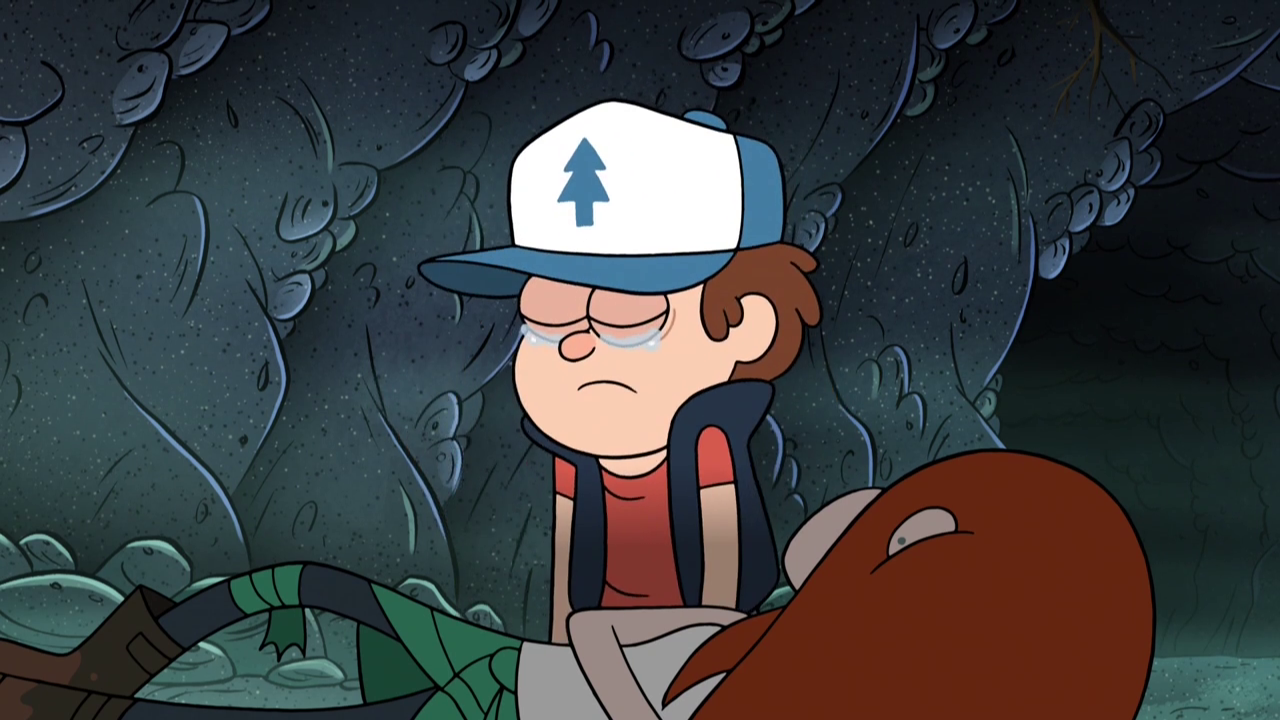 And that cloud above me had no silver lining
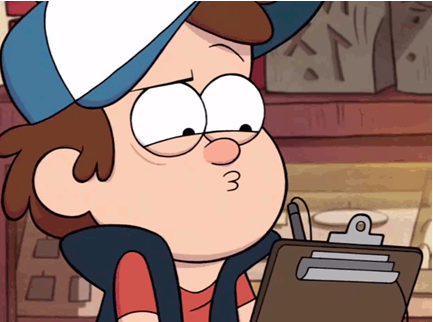 I couldn't buy a break with my last dime
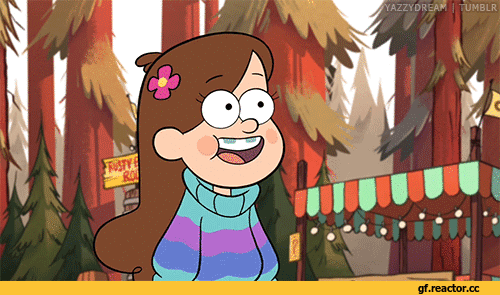 Oh but when I saw you standing in the corner
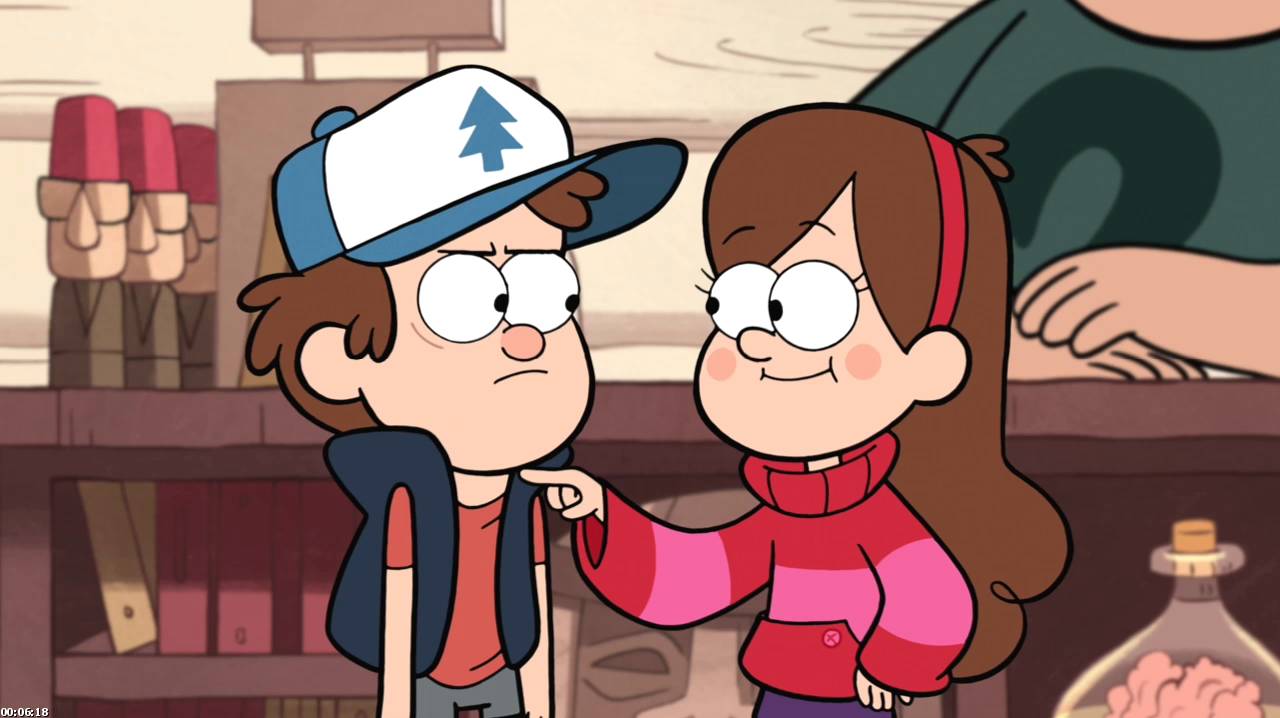 l'd never thought that you would have my back
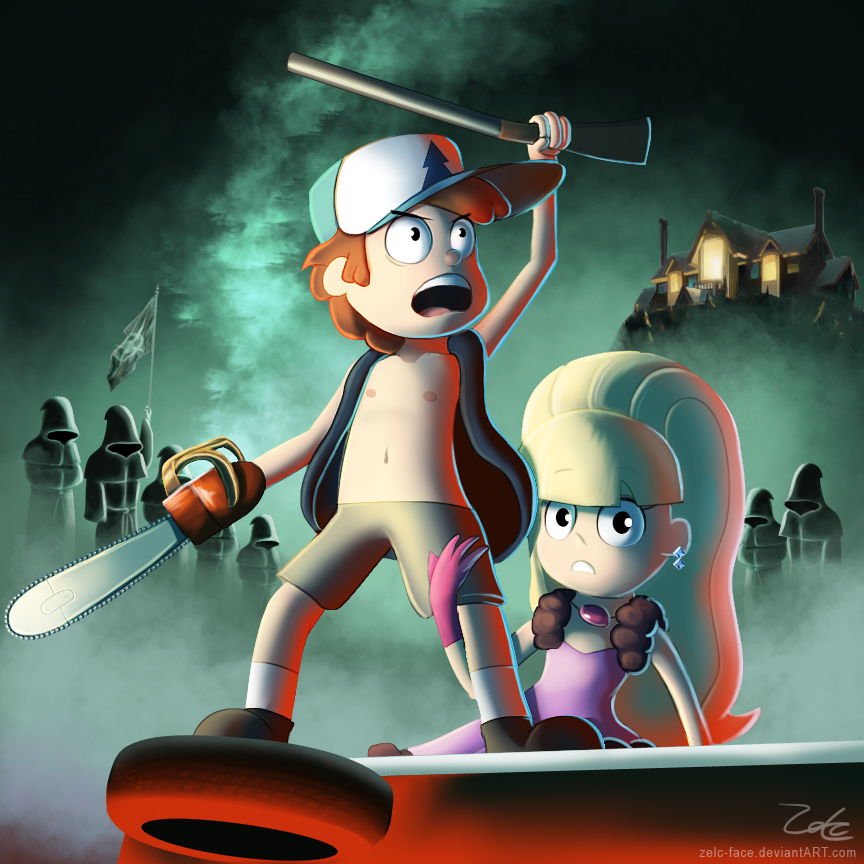 But then we rolled in like the thunder and the lightening
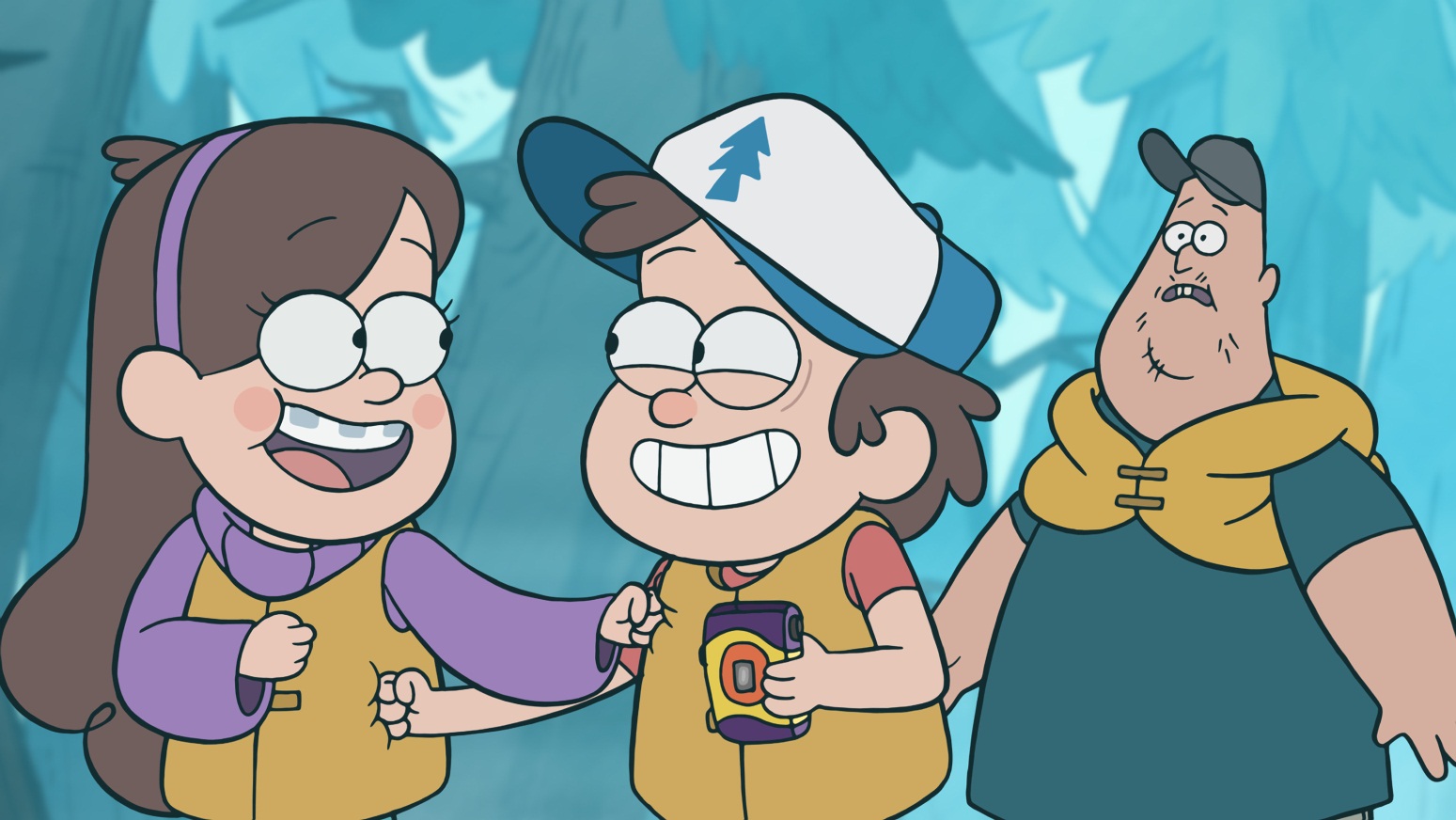 Threw some punches then we had a laugh
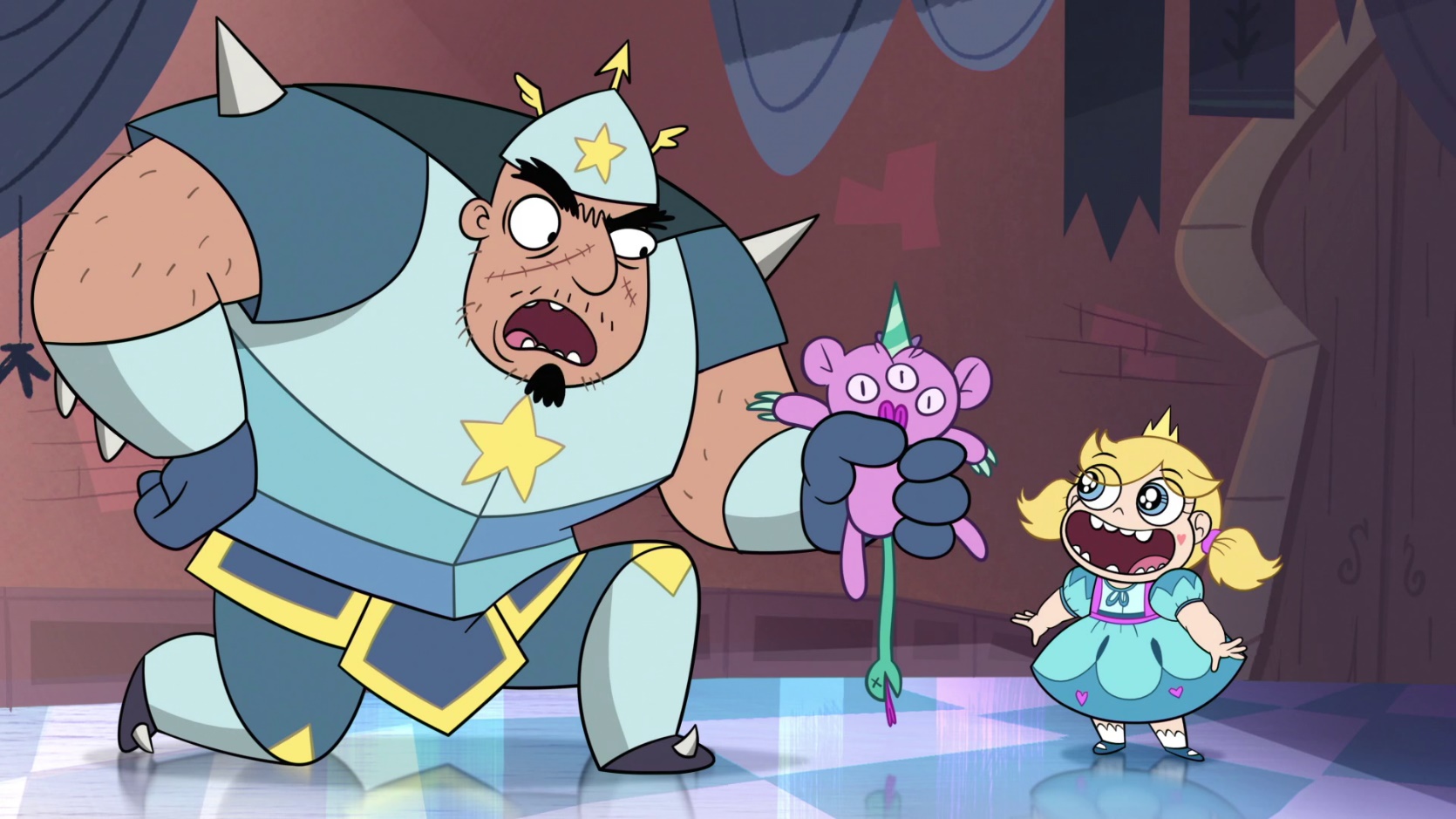 Just some roughed up desperadoes
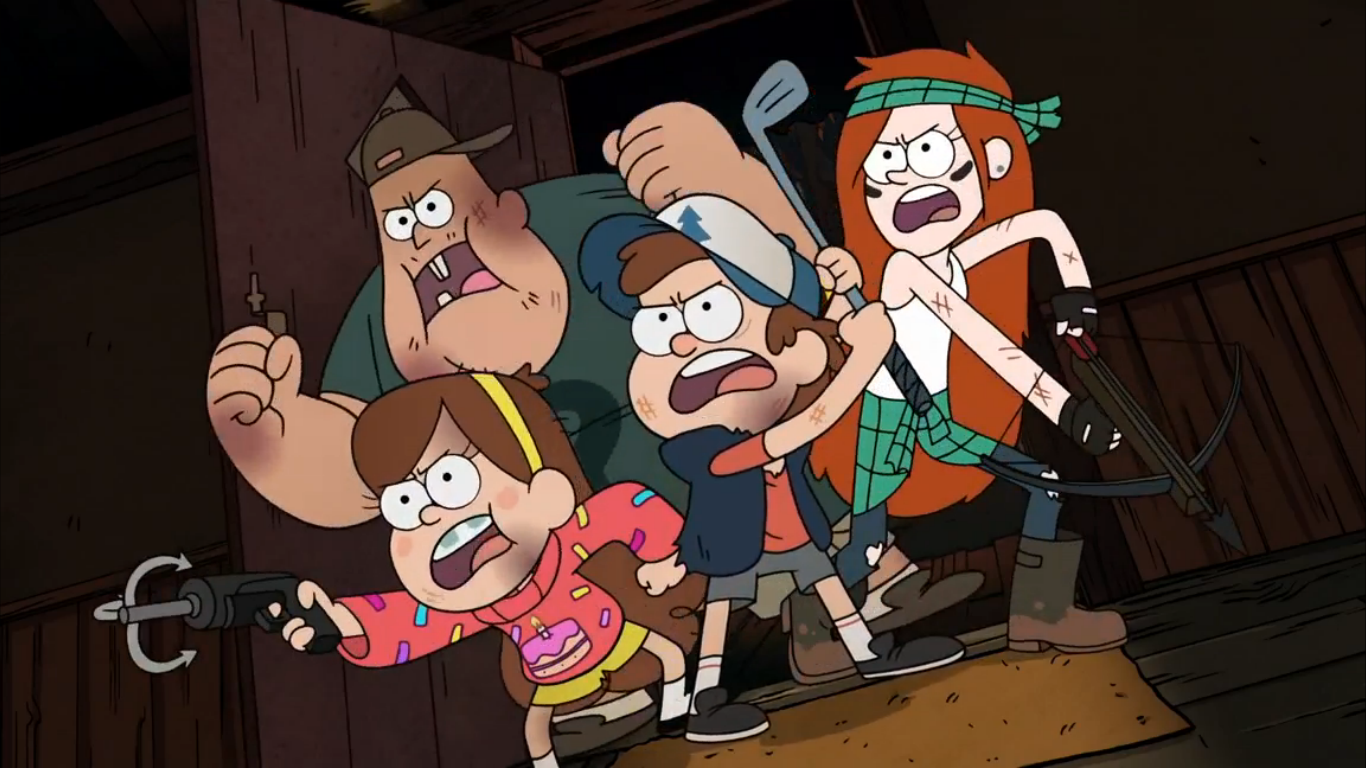 Hanging tough through thick and thin
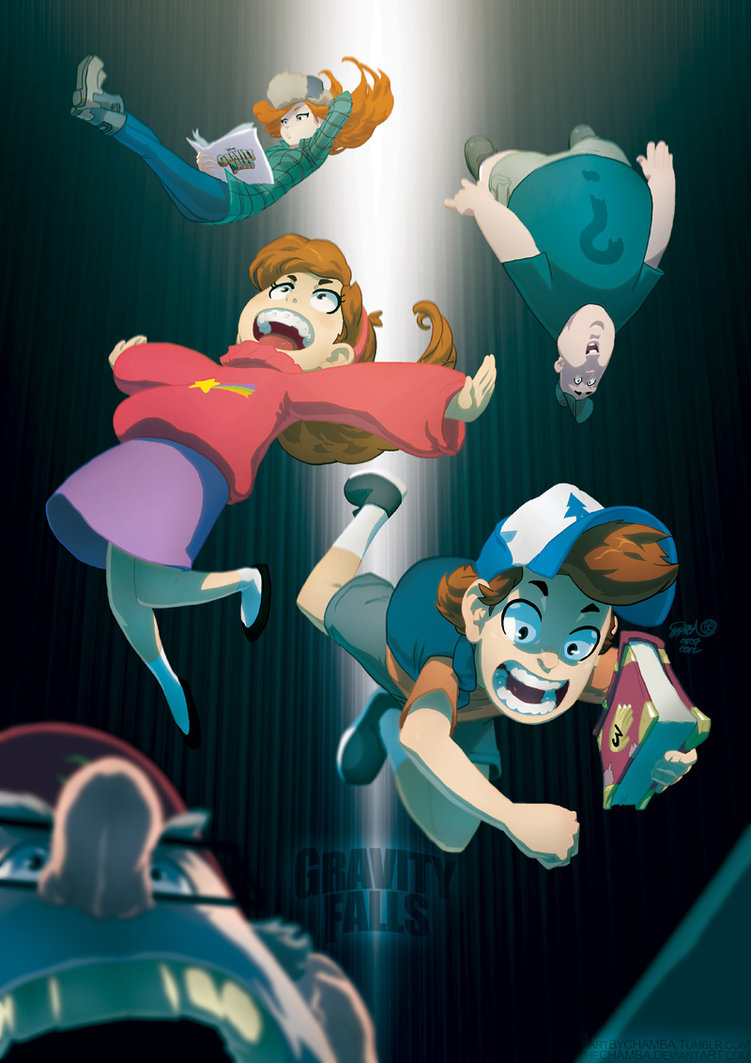 Kicking up dust wherever we go
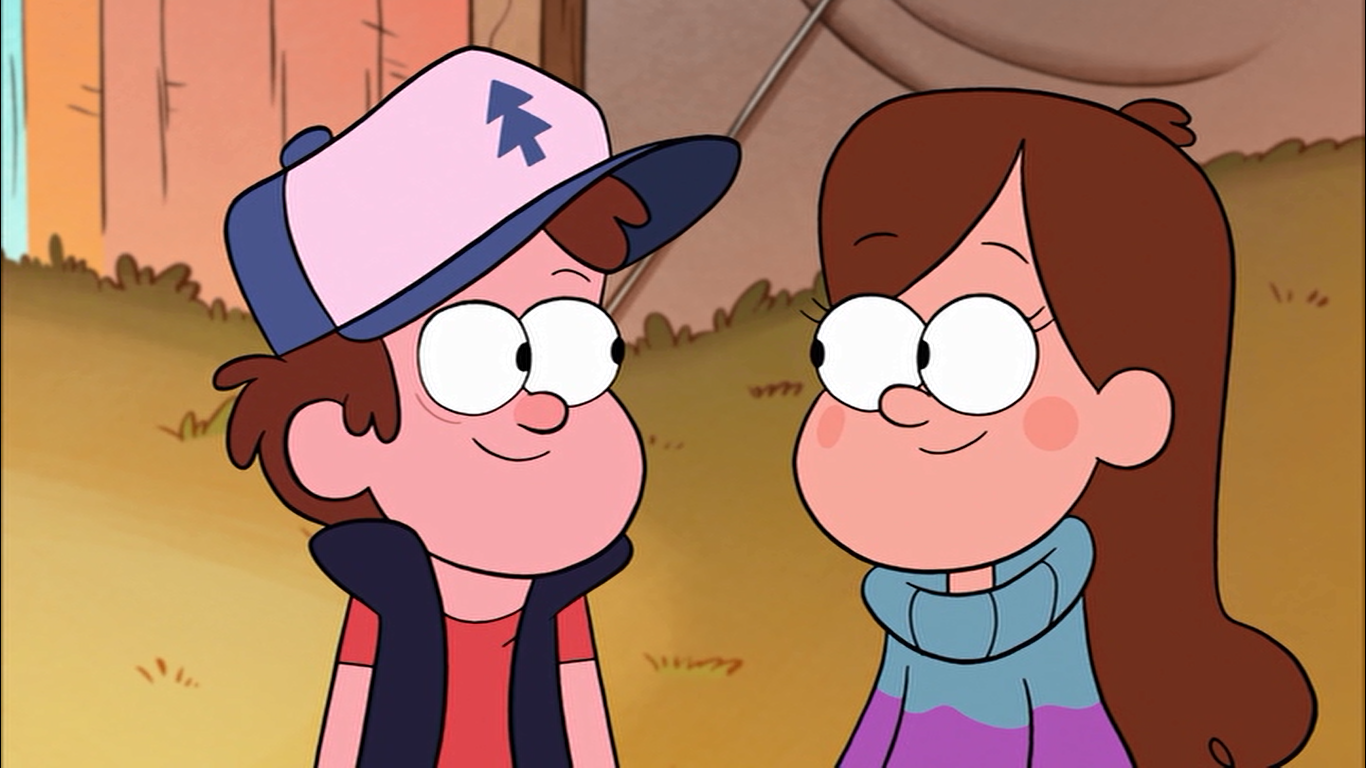 l can see that you and me are gonna be friends
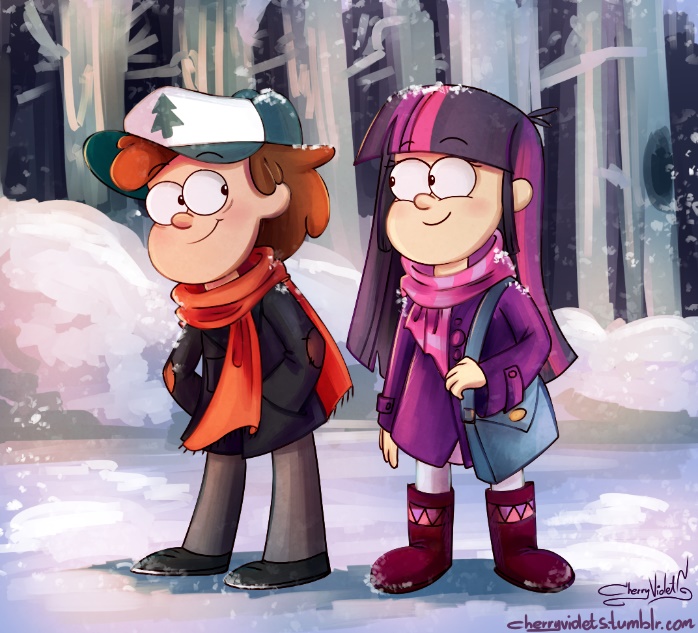 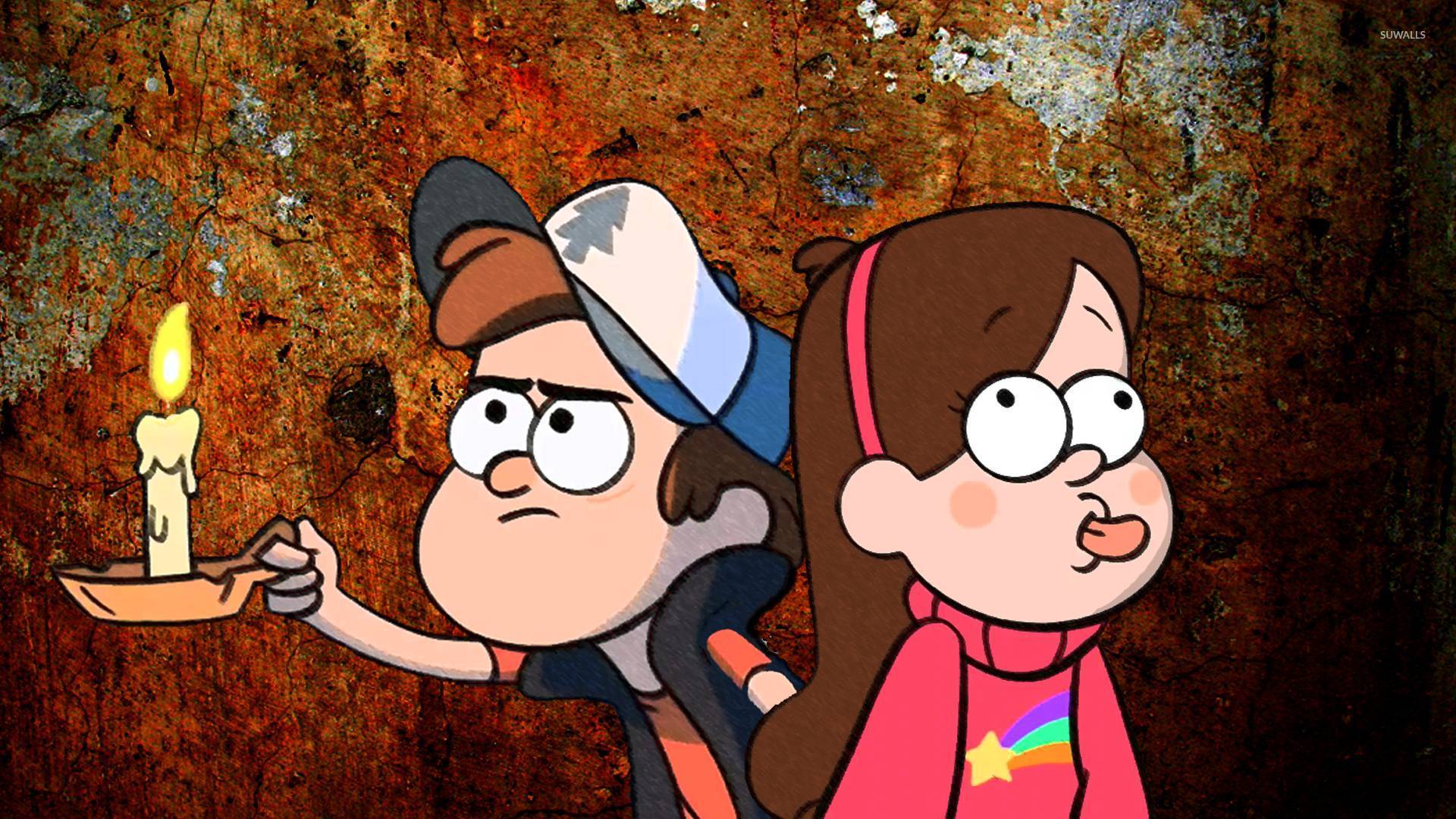 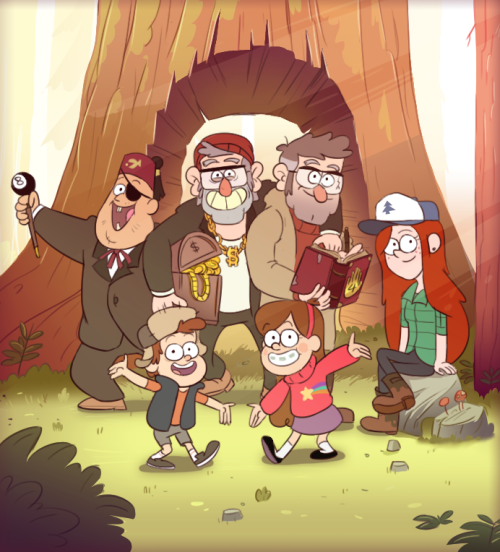 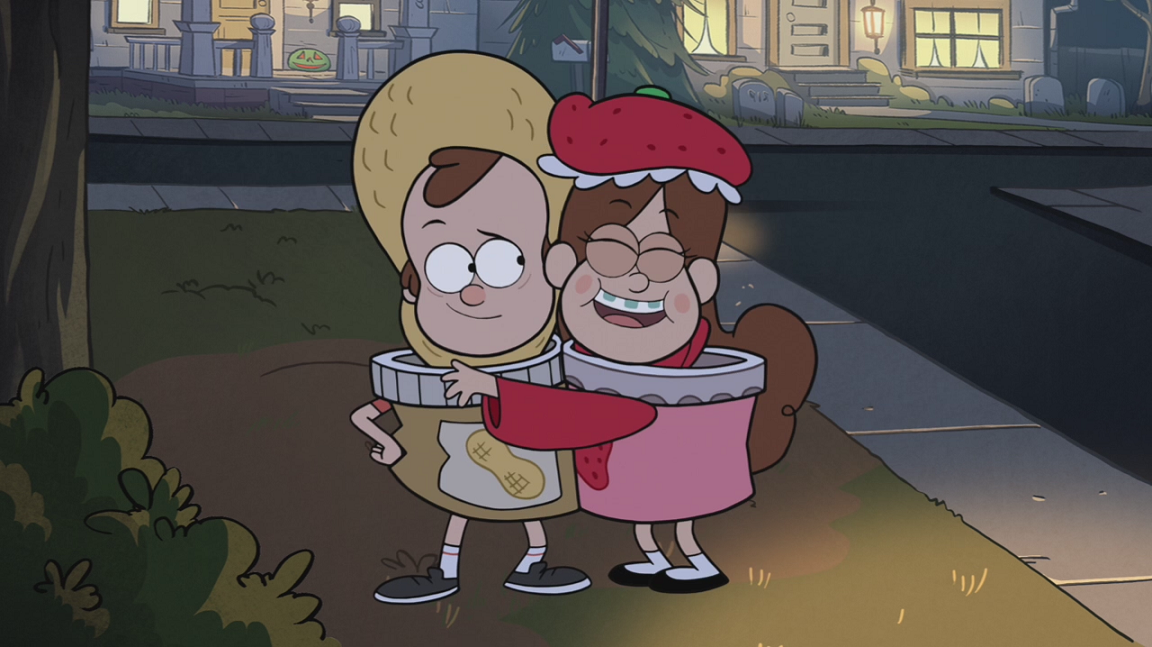 Who'da thought we'd wind up here together?
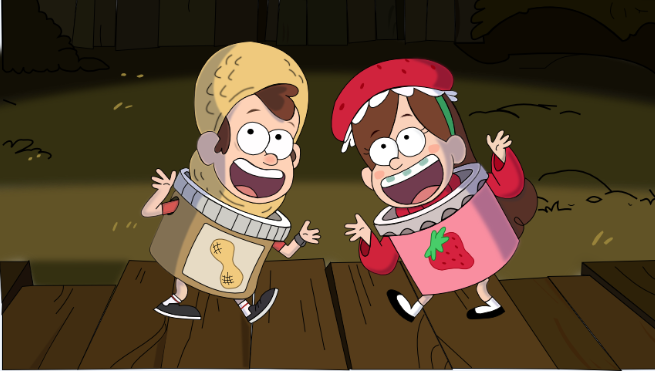 lt's crazy that we're standing side by side
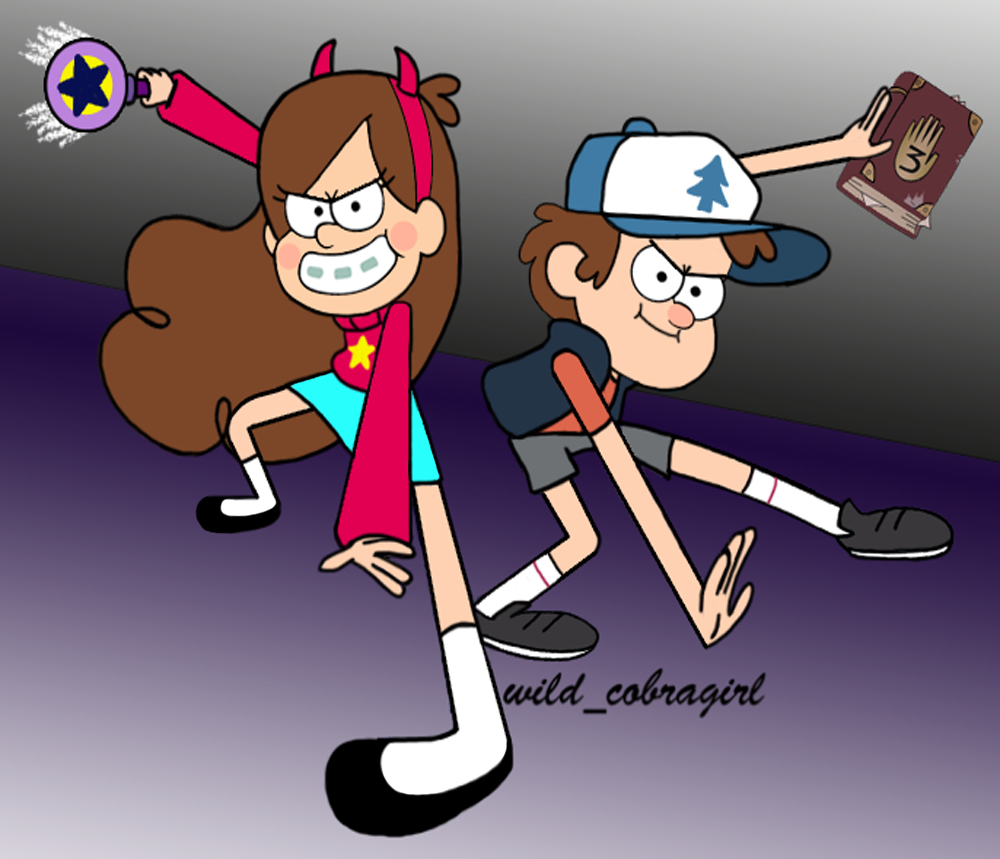 Fighting just like two birds of a feather
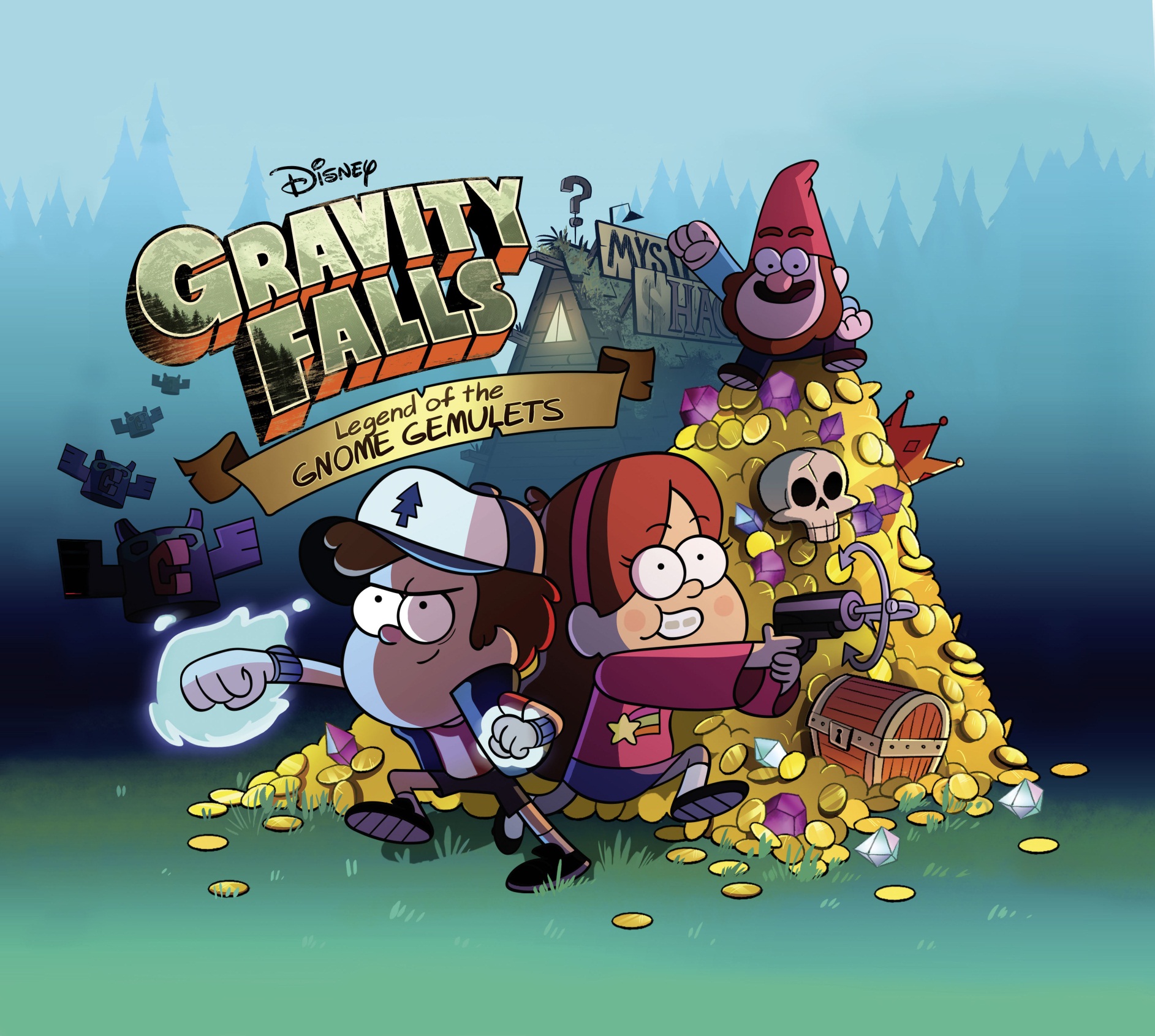 Who's gonna tell us now that we can't fly?
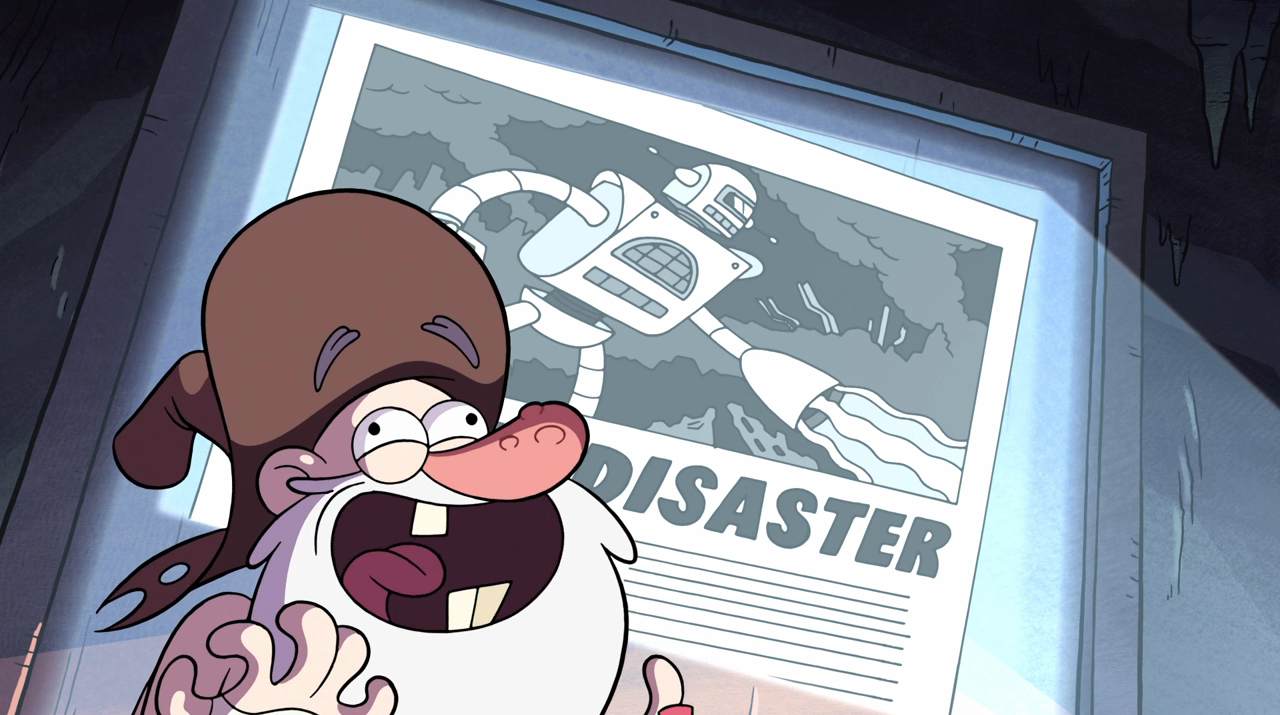 Just some roughed up desperadoes
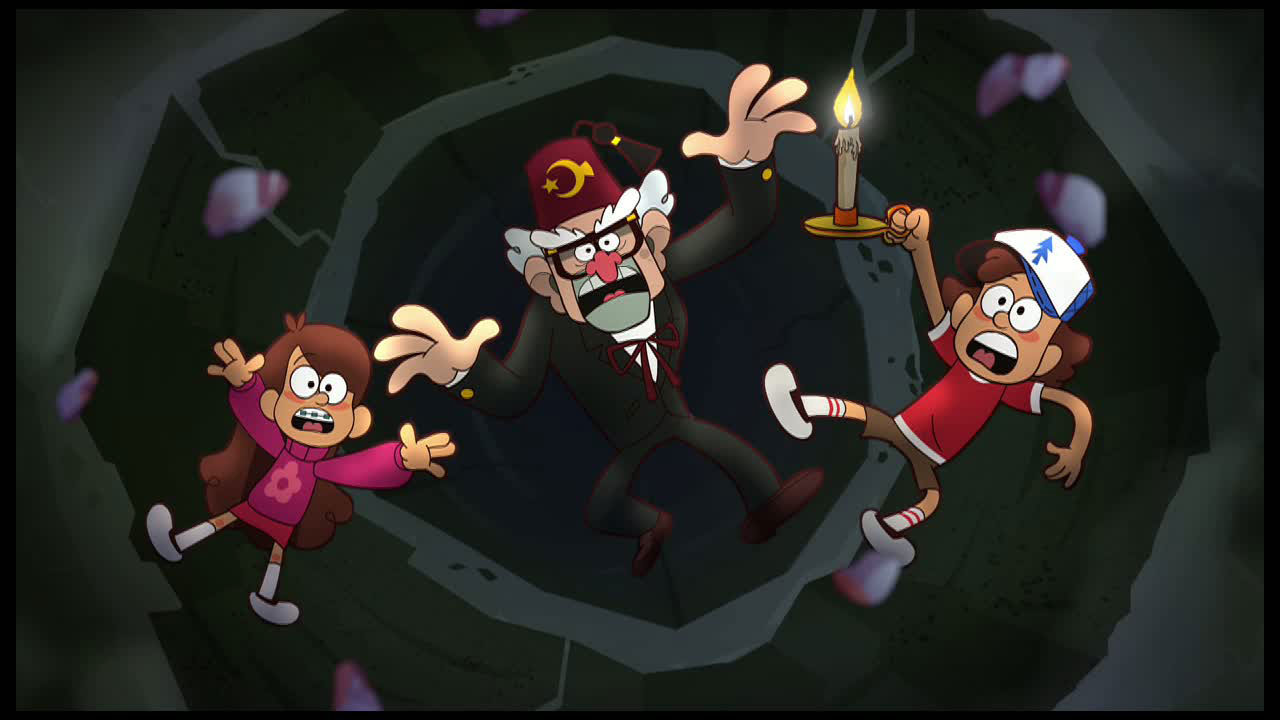 Hanging tough through thick and thin
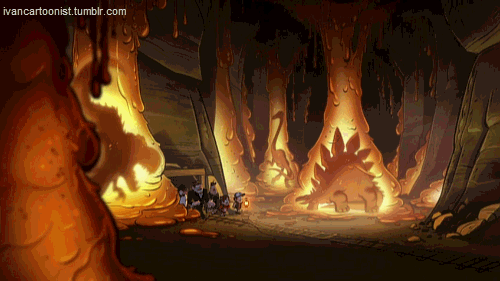 Kicking up dust wherever we go
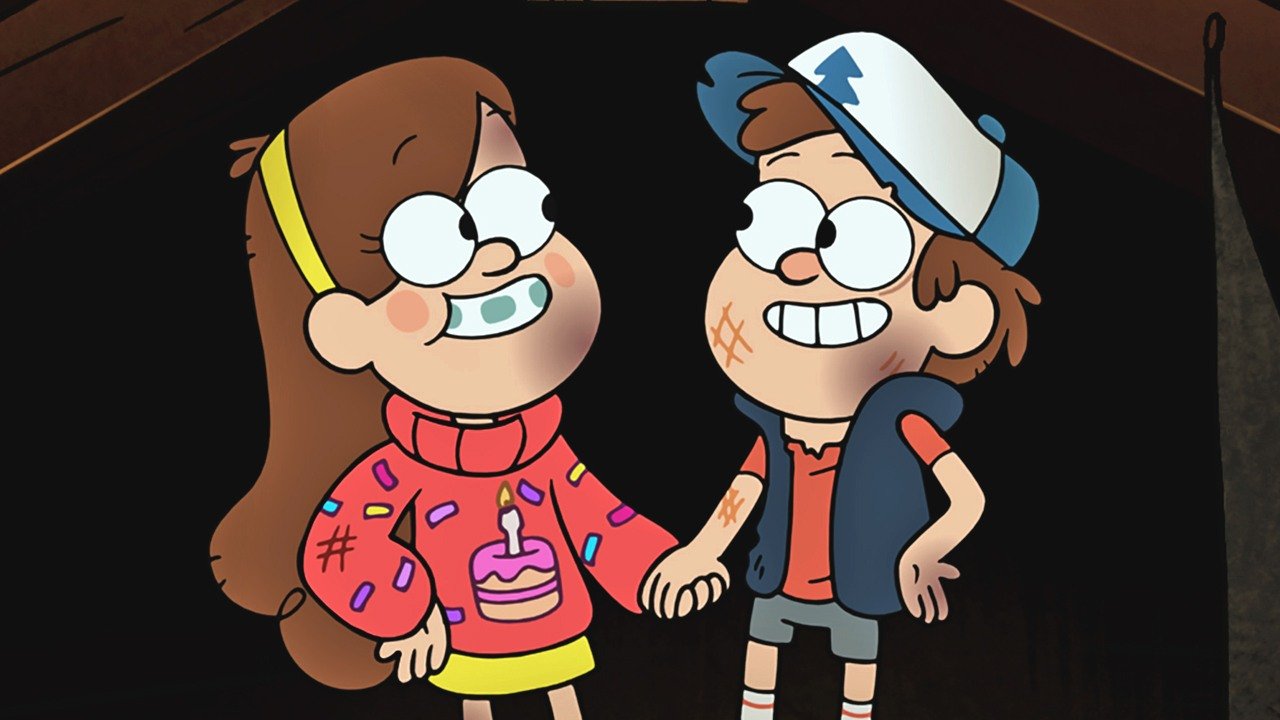 I can see that you and me are gonna be friends
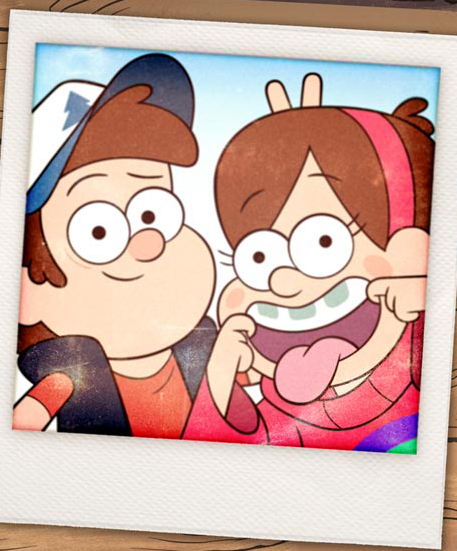 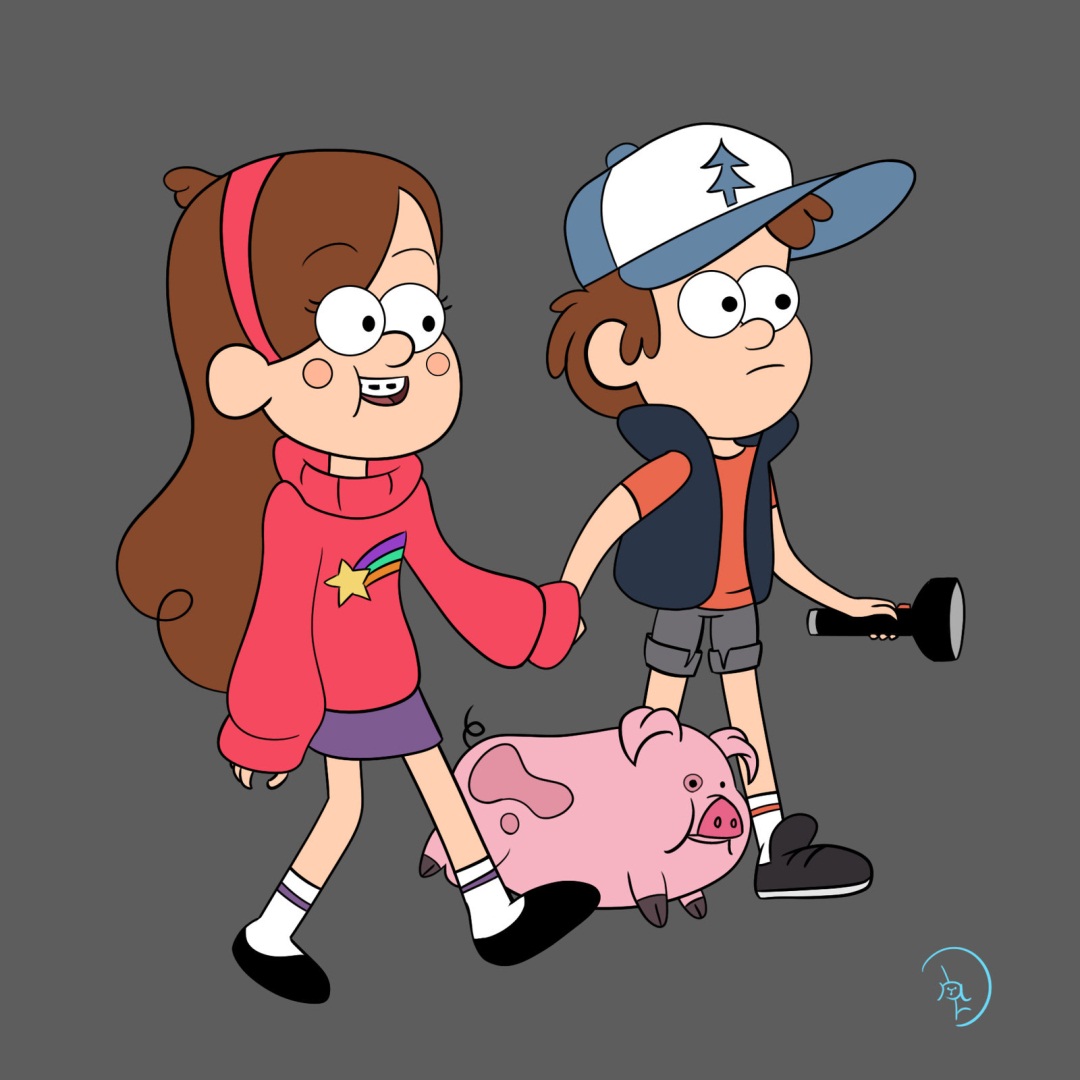 To the end you and me are gonna be friends
Yeah!
Here we go
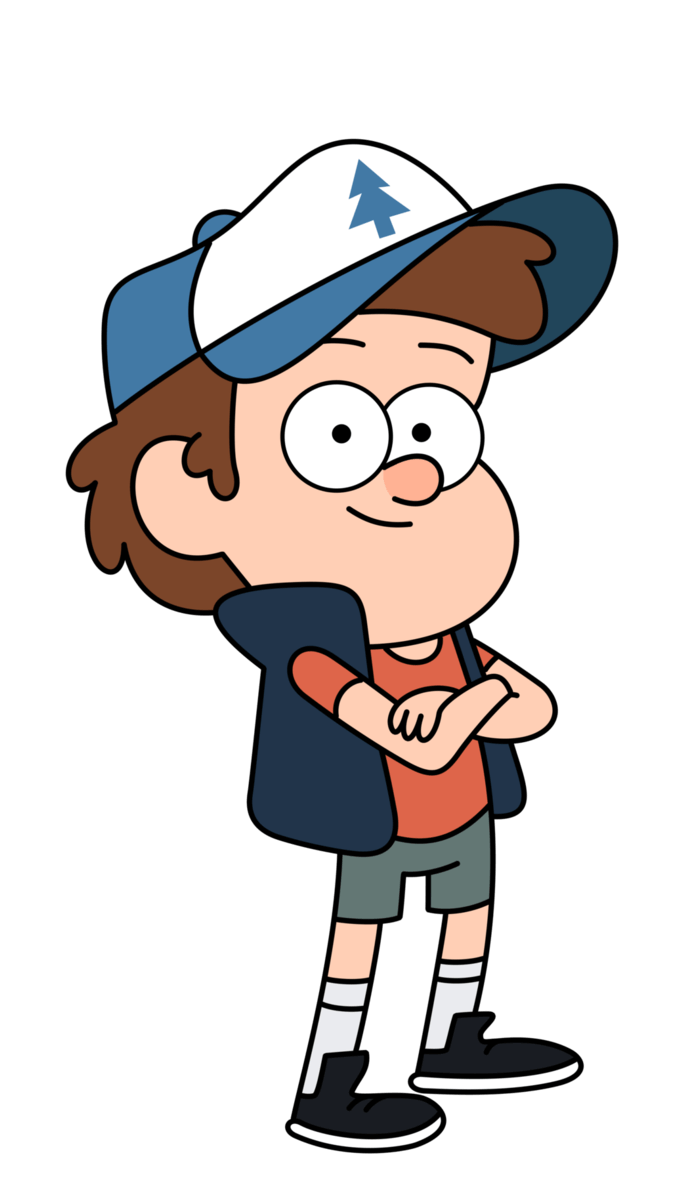 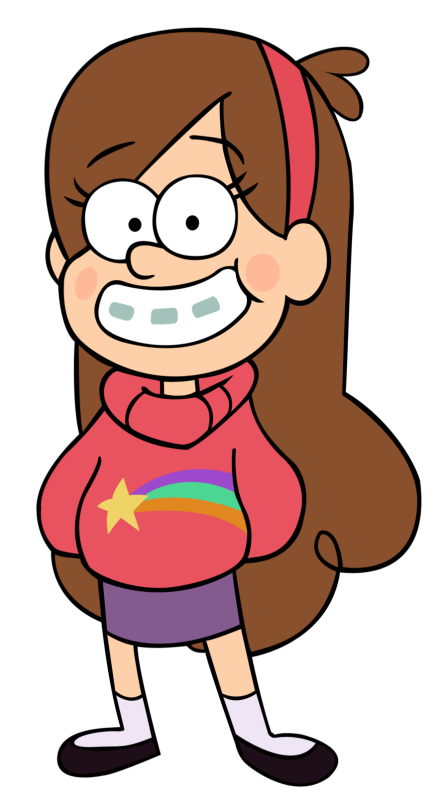 Different as different can be
Hey hey you and me
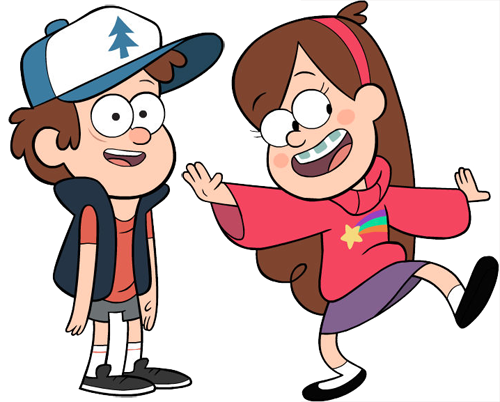 You like to rock I like to roll
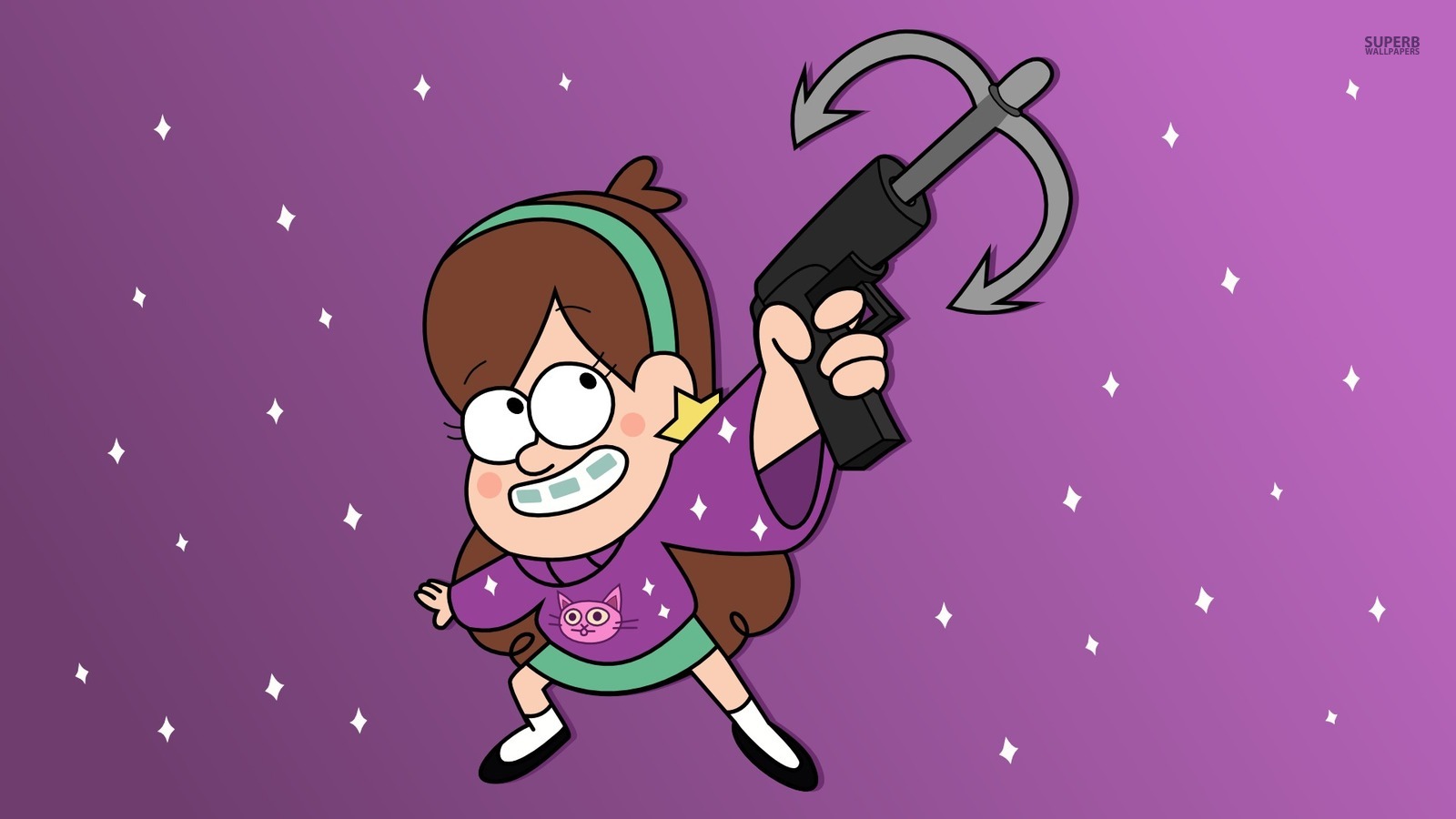 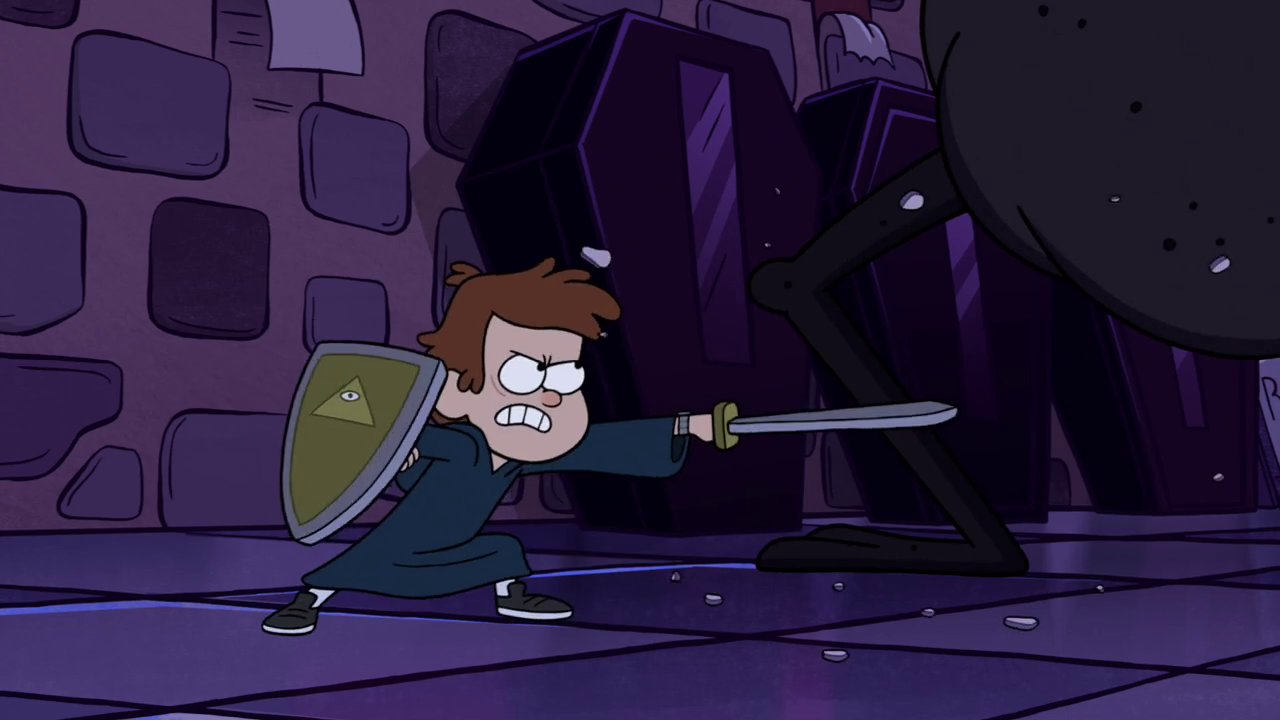 You take the high and I'll take the low
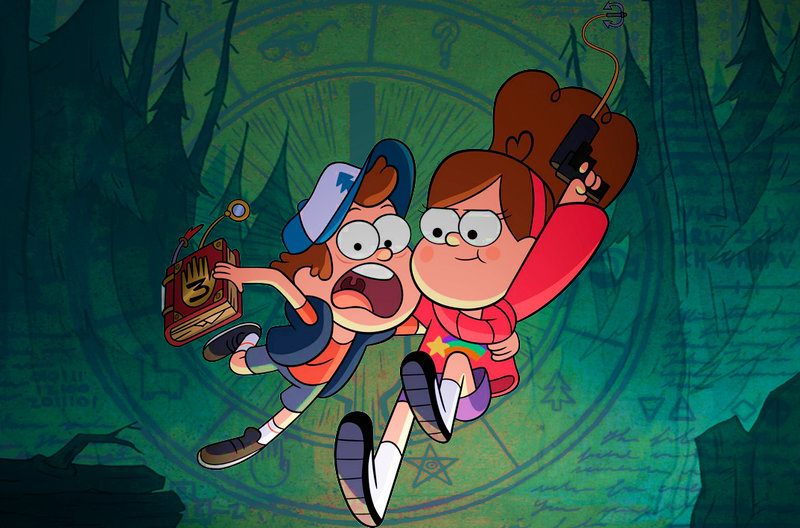 Woah woah-oh woah woah-oh
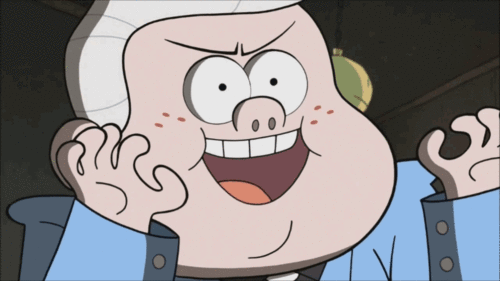 Just some roughed up desperadoes
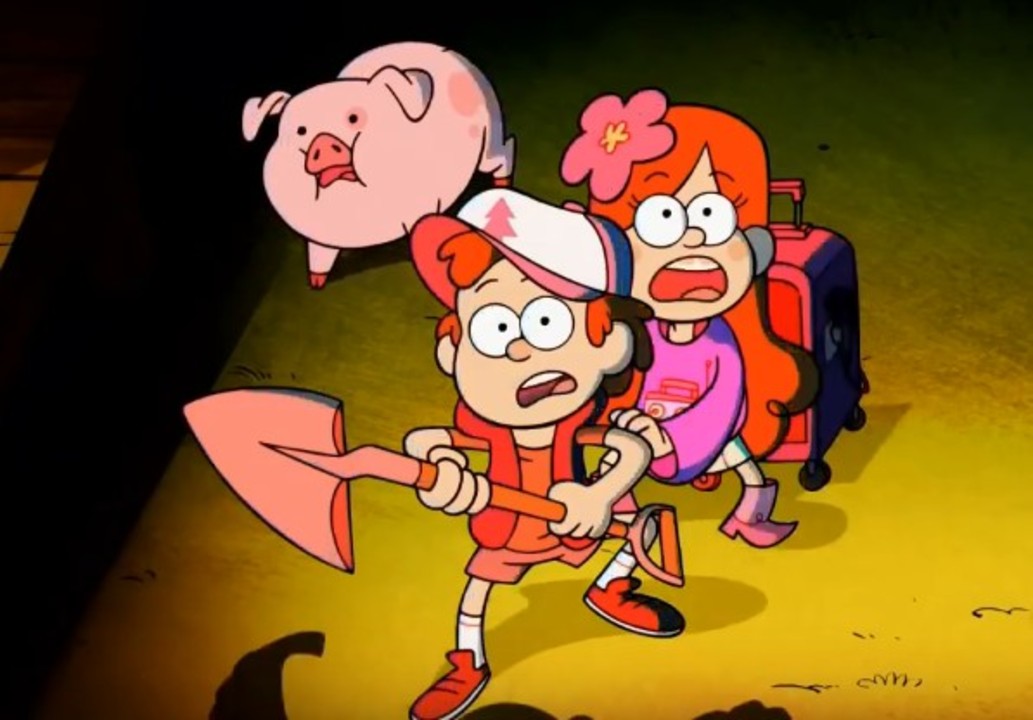 Hanging tough through thick and thin
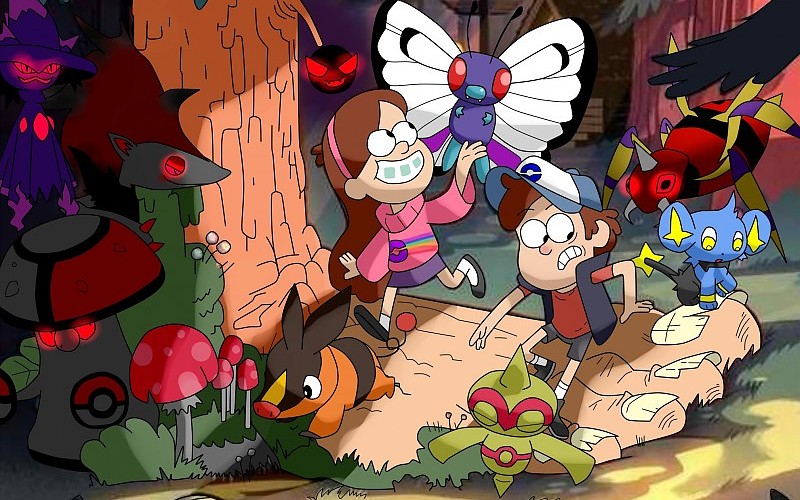 Kicking up dust wherever we go
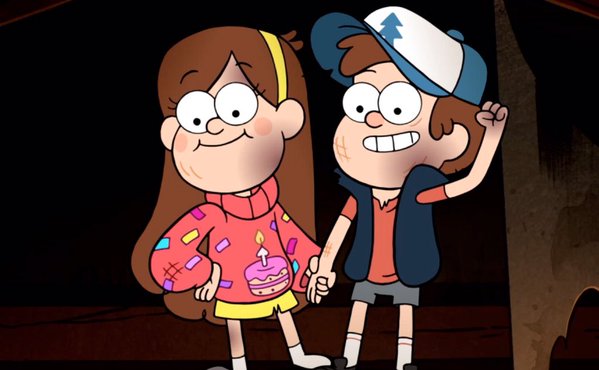 I can see that you and me are gonna be friends
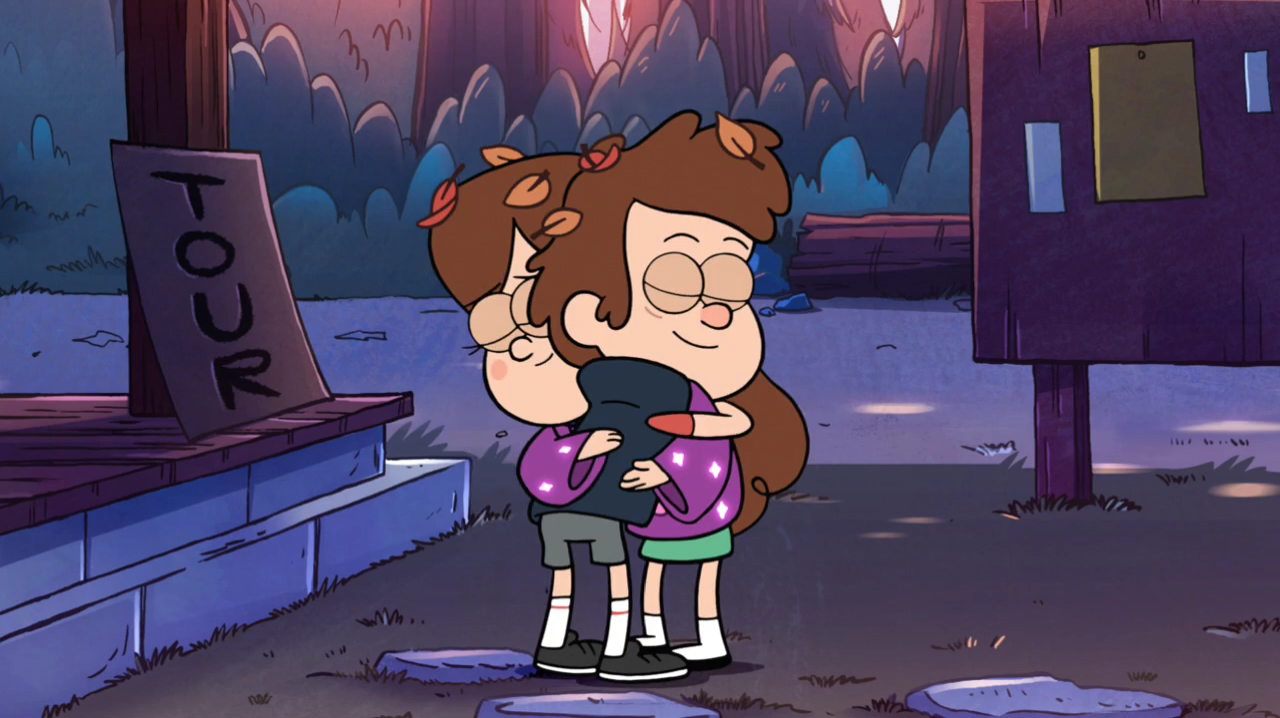 To the end you and me are gonna be friends
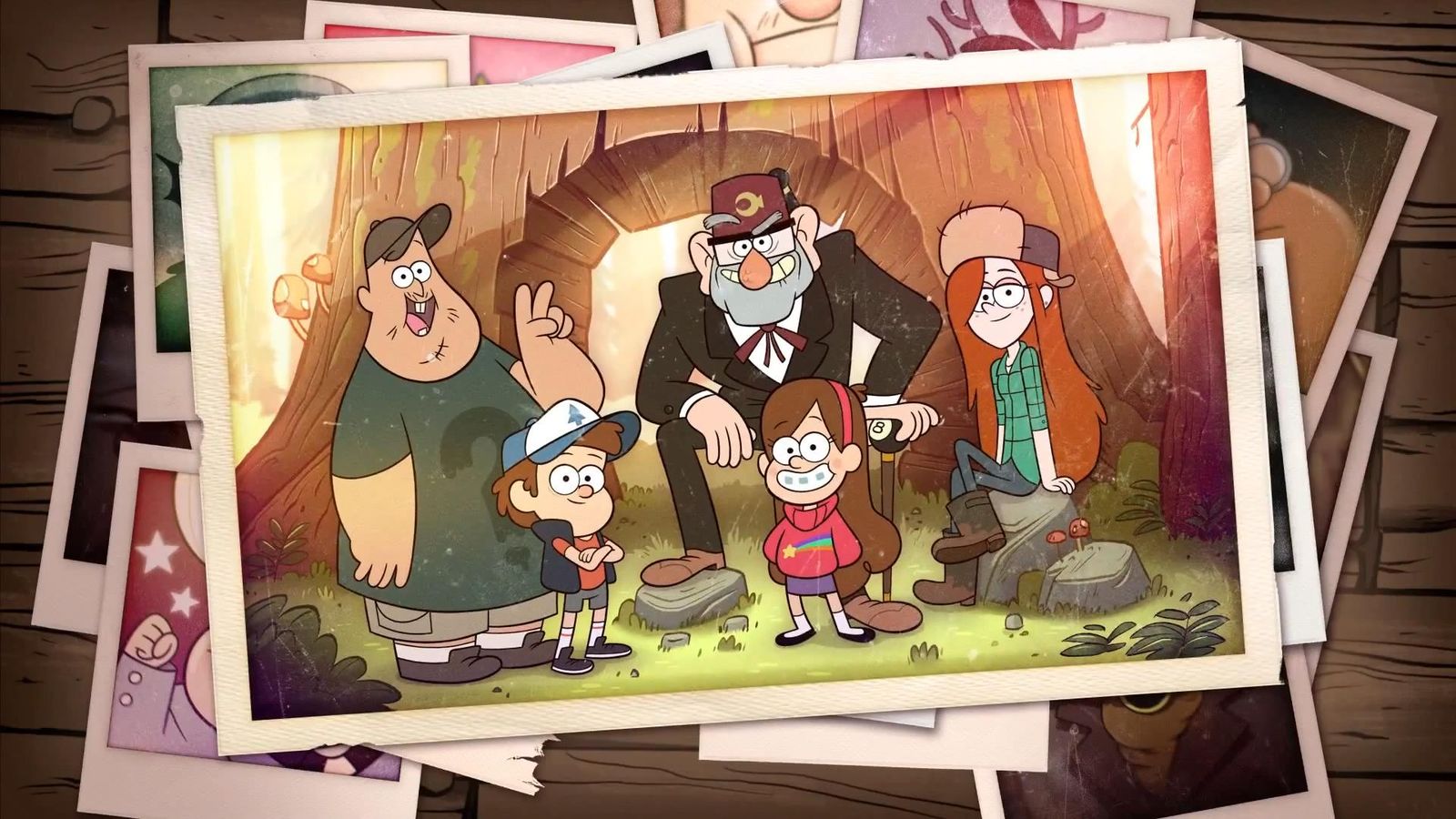 l can see that you and me are gonna be friends
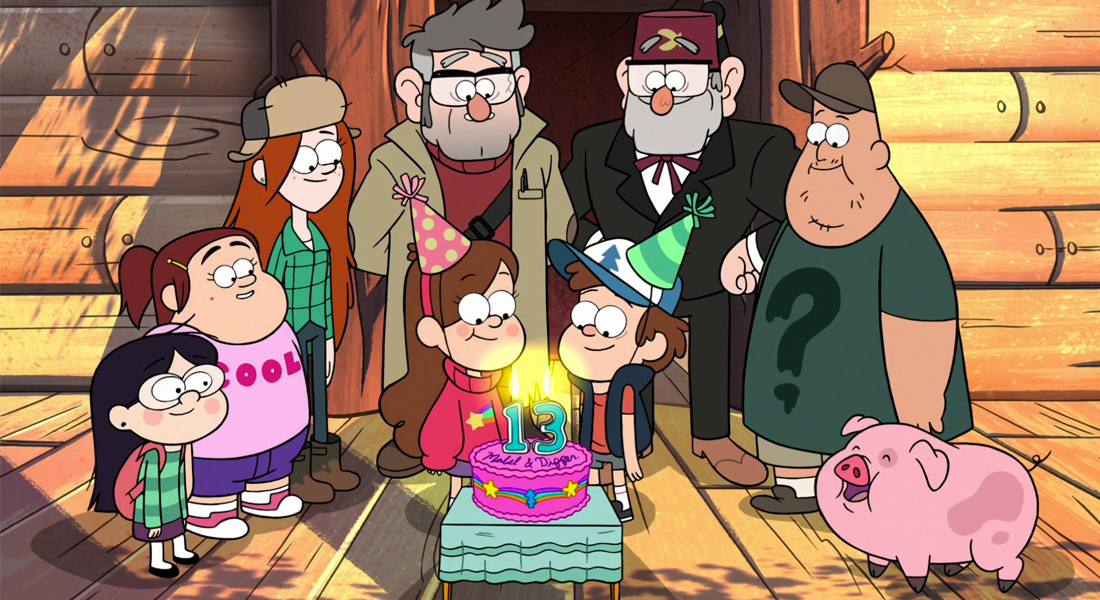 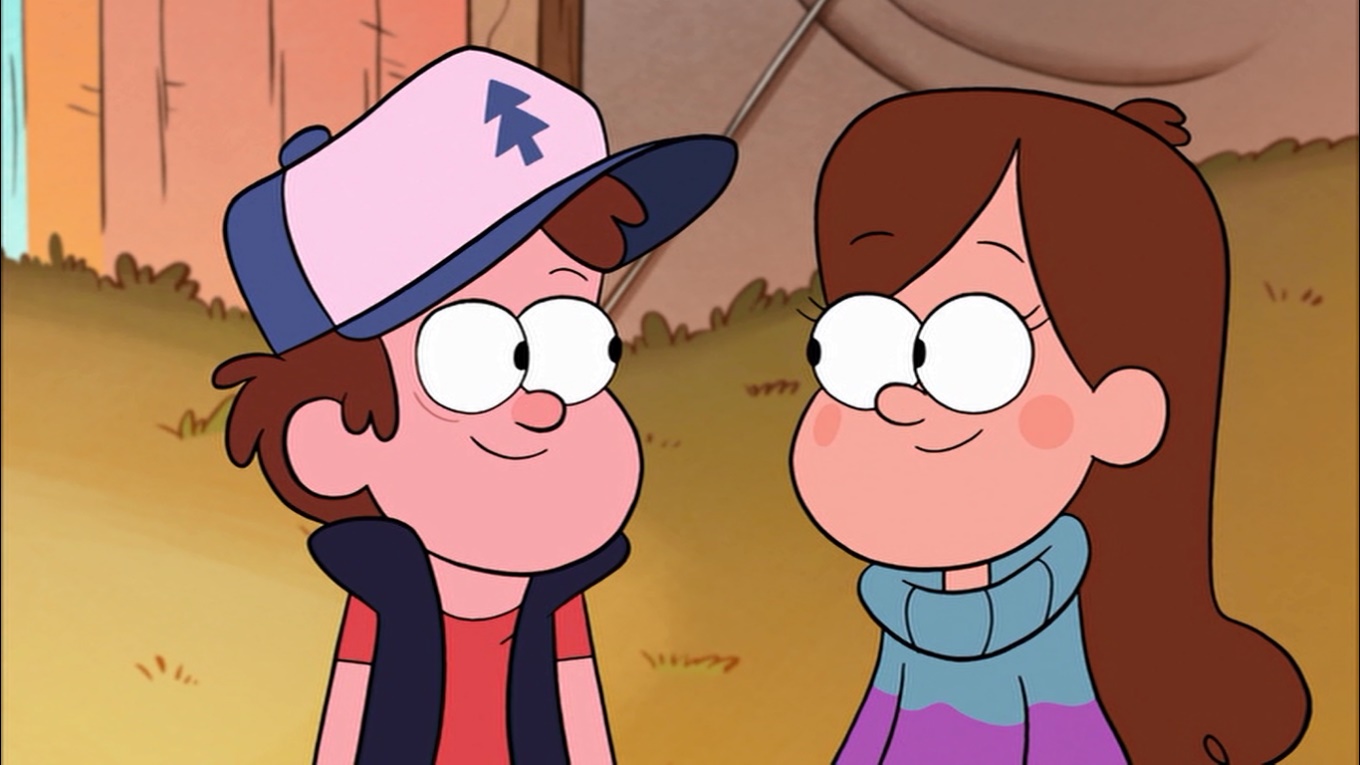 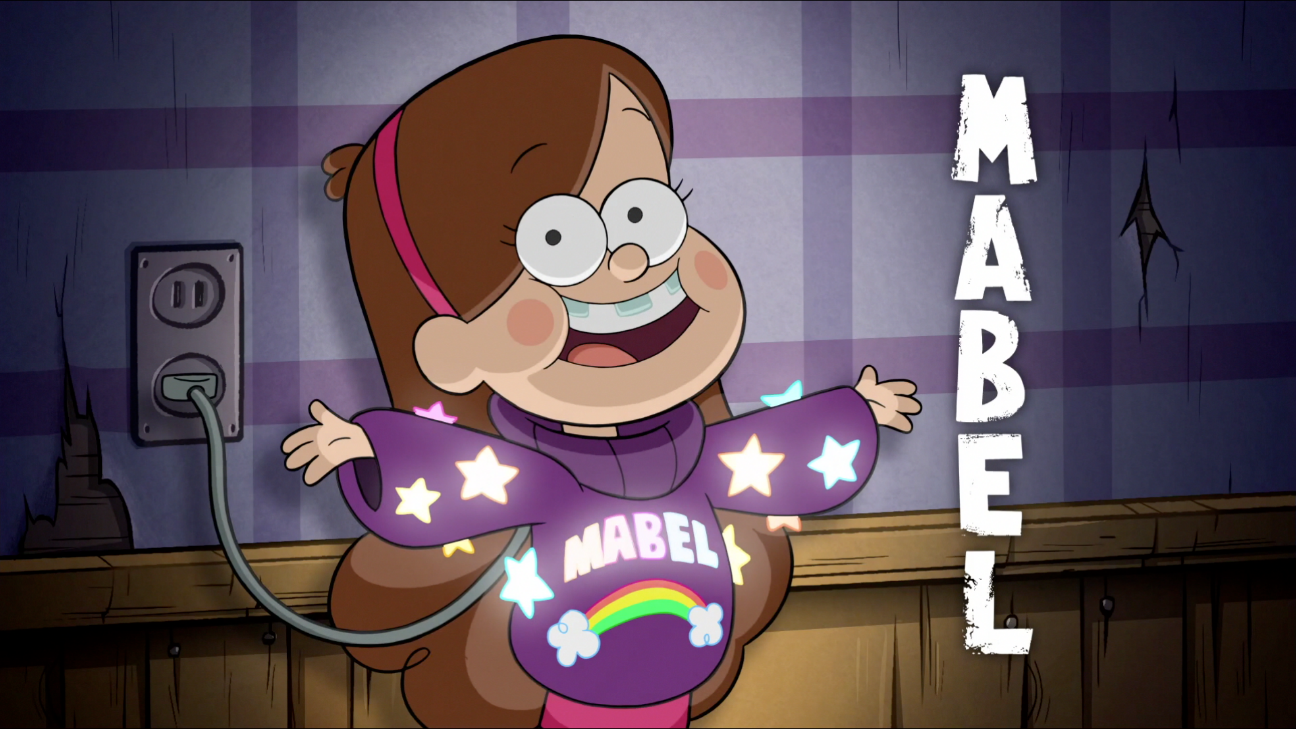